ΠΡΟΣΛΗΨΗ ΟΥΣΙΩΝ ΚΑΙ ΠΕΨΗ
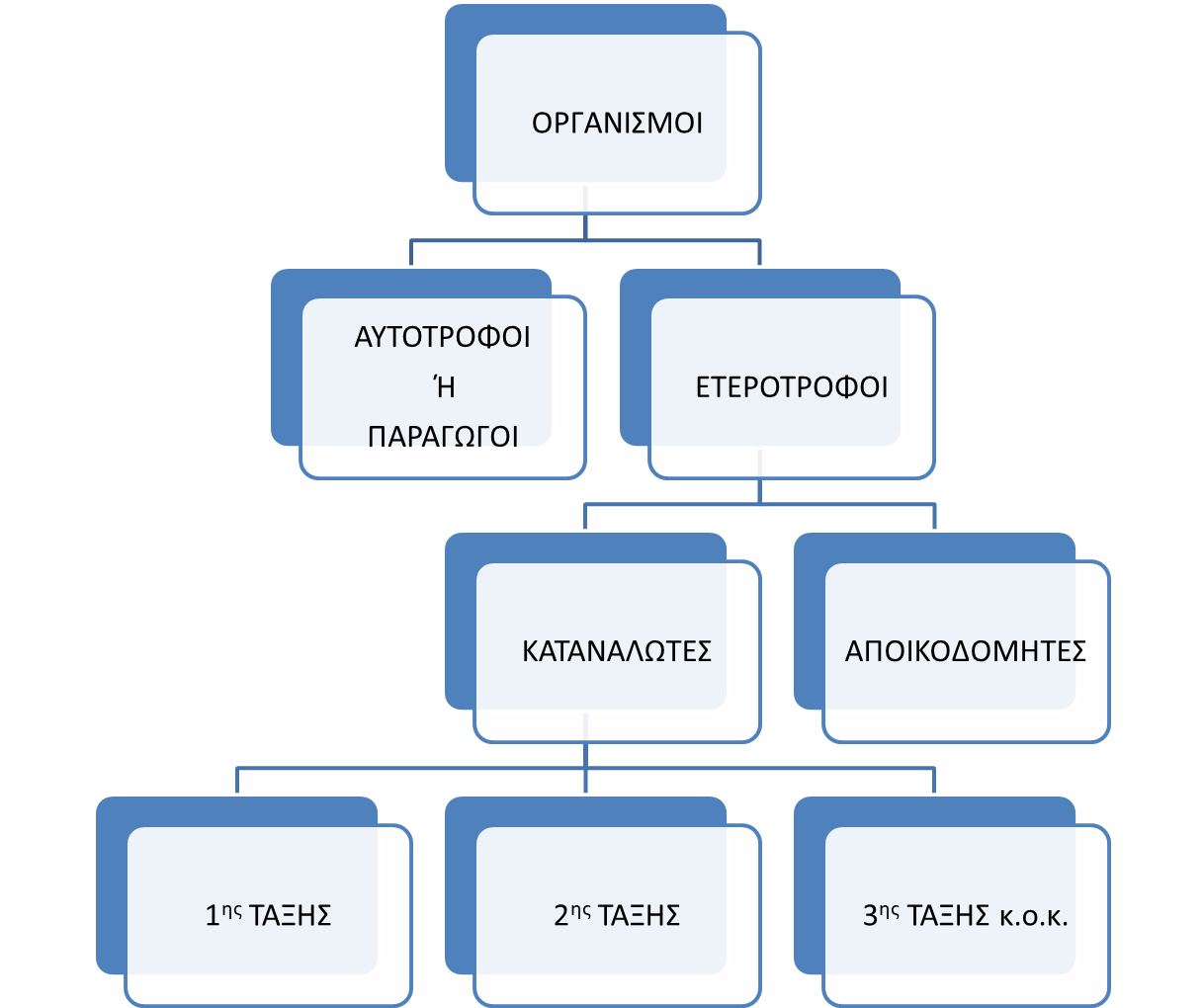